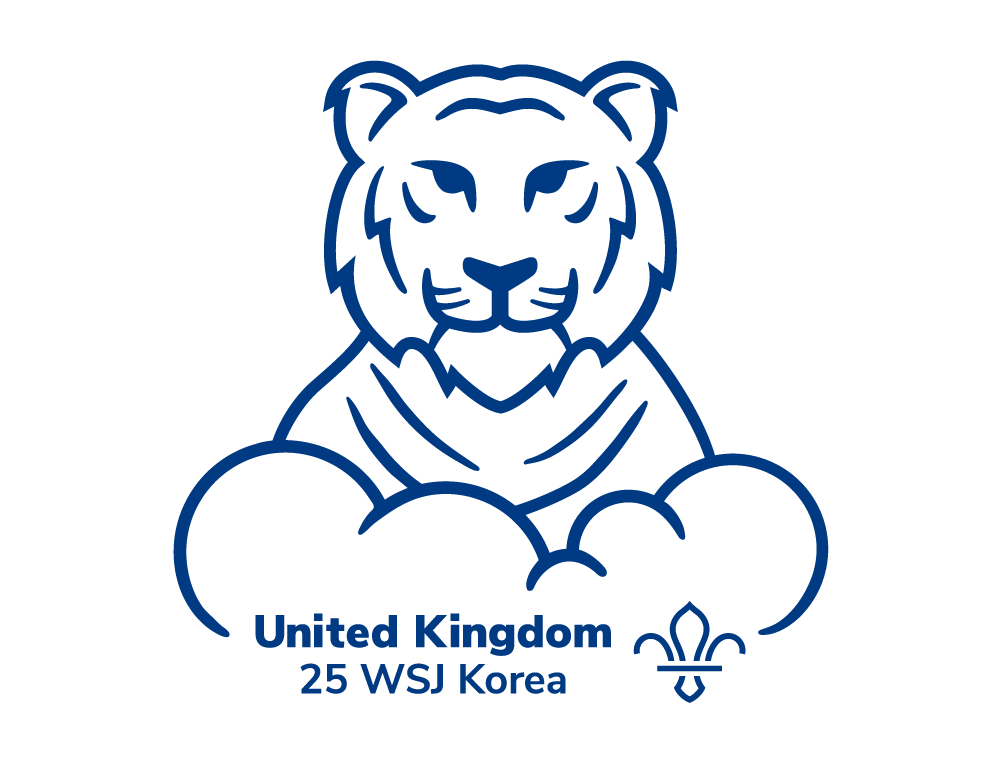 Unit LeadersWhat could you expect?
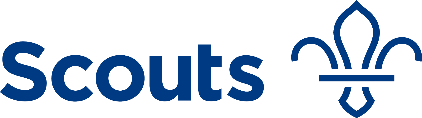 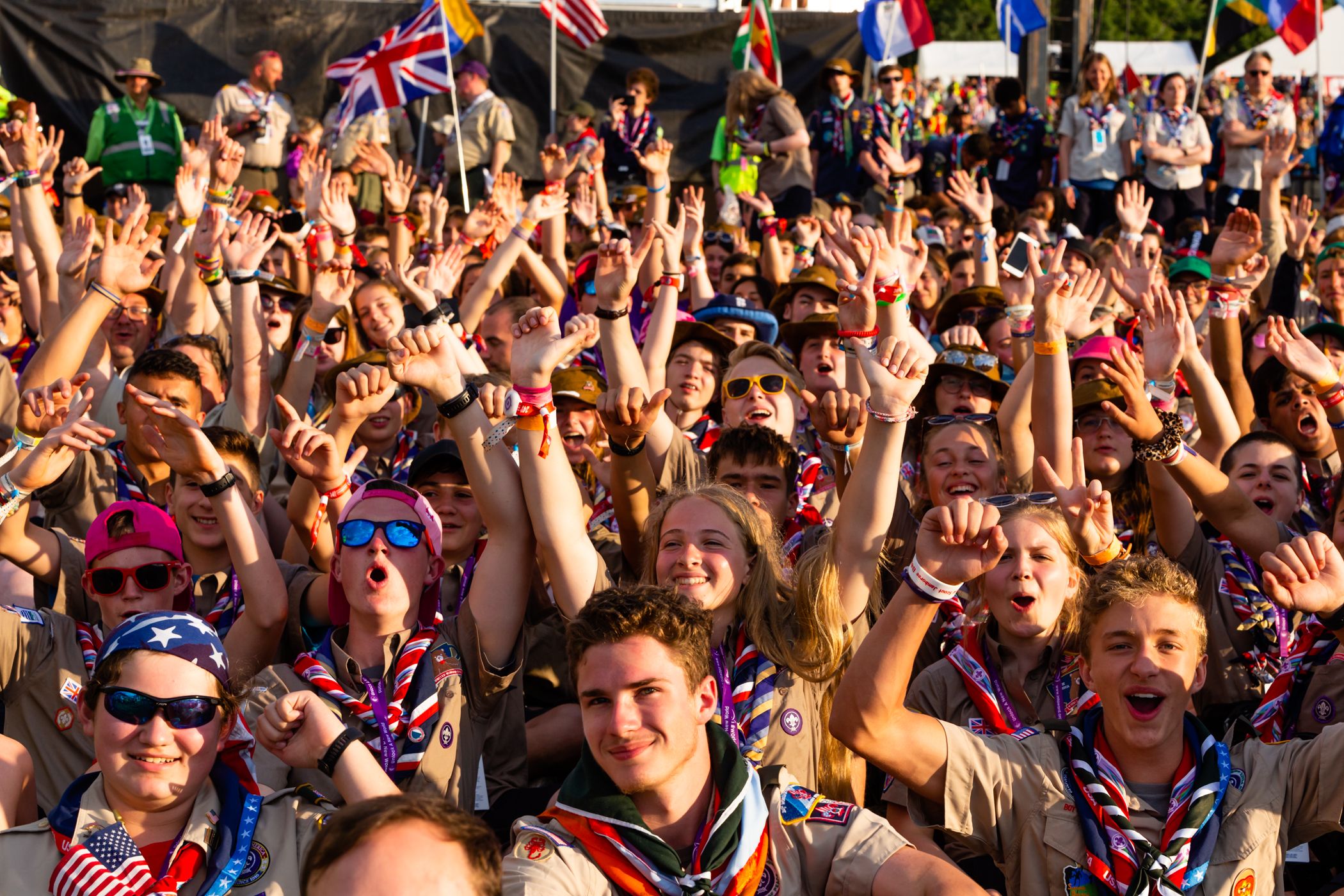 What is a unit? 

A unit is made up of 4 adults and 36 young people (YP). 
1 x Unit Leader (UL)
1 x Deputy Unit Leader (DUL)
2 x Assistant Unit Leaders (AUL)

The unit of 40 people form 4 Patrols (9 x YP, 1 x adult)

A unit should be a group of people representing the diverse communities we live in.
Planning and Preparation
By the summer of 2023, units should be ready and equipped to attend the World Scout Jamboree in Korea.

Unit Leaders should ensure: 

Young people have had training to ensure they can be responsible and independent while travelling abroad
The unit is well bonded to overcome adversity 
The journey up to and beyond has been fully shaped by young people
Units are engaged and in contact with local groups to engage the wider movement
Units have built relationships with local International Service Team
Expectations/ Timeline
Building a unit who are bold and brave is no easy task! Based on previous jamboree timelines, we have indicated what a unit's journey might look like between now and the jamboree. This is not a template, but instead, some examples as to how you might foster wellbeing within a unit.
Unit Fundraising Event(Bagpack/ Carwash etc)
Participant Selection(County/ Nation/ District level)
Training Event 1(Building Friendships and Identity)
Unit Leader Event(UKC – Online/ In Person)
Meet Local IST(Online/ In Person)
Unit Leader Event(UKC – Online/ In Person)
Unit Social Event(Virtual/ Campfire Day)
Training Weekend(Local Campsite Site Project)
Unit Reunion(Online/ In Person)
ON EVENT(We made it to Korea - YAY)
Training Weekend(Health and Safety)
All Adults Weekend(UKC – Online/ In Person)
Unit Identity

Each UK Unit will have a unique purpose, identity and bond. 

Unit leaders will need to think differently in this current climate to build a group of 36 Young People + 4 Adults who are connected in mind body and spirit.
There are lots of moving parts… Travel

Long days 
Potential stop overs on route
Extended periods of travel
Delays and Disruptions 
Pre/Post Event
There are lots of moving parts… Incidents and Safety

Duty of Care
Health and Safety 
Medical Care abroad 
Safeguarding
Nurturing a Safe Environment
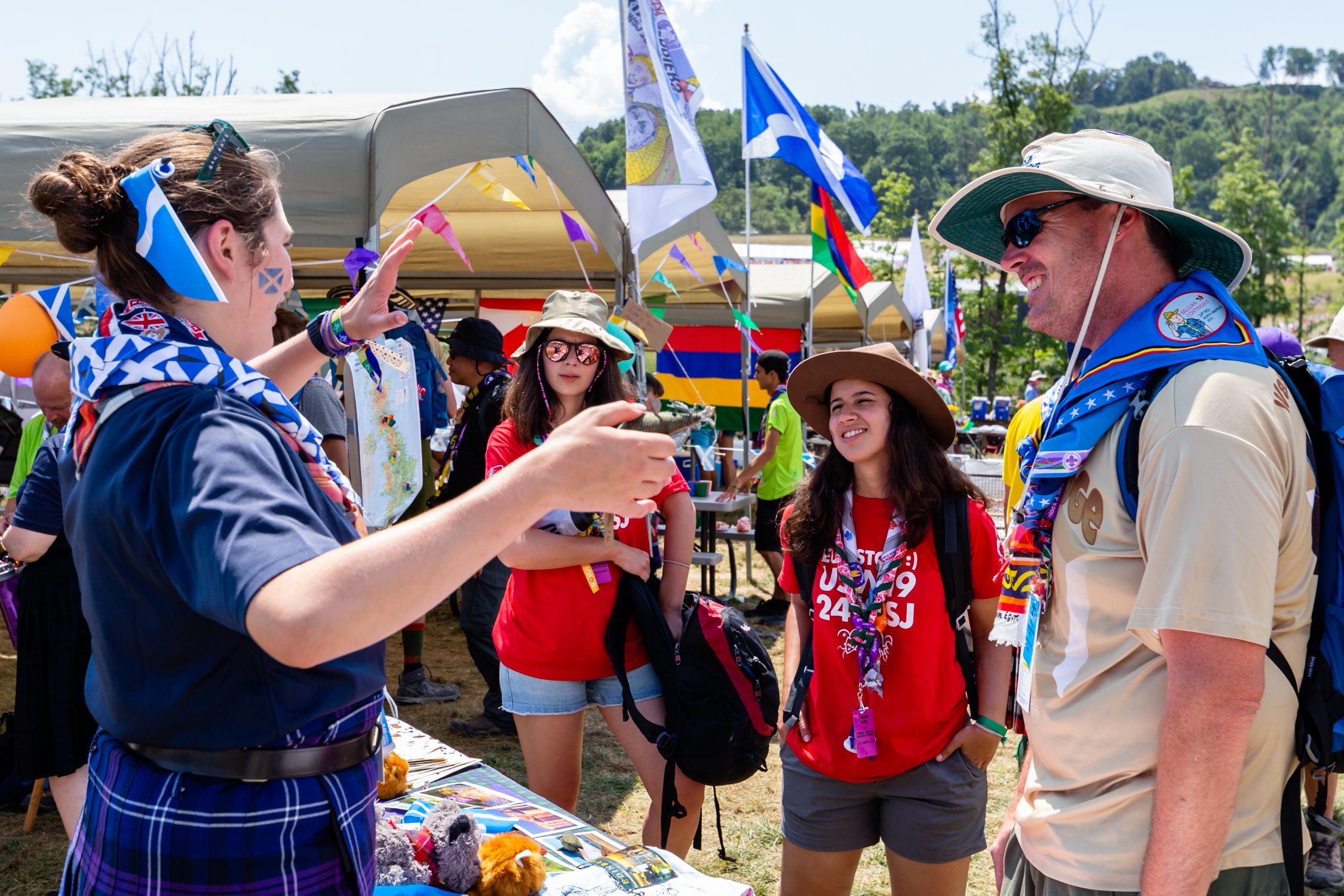 There are lots of moving parts… 
On-Site Life

Activities (structured/drop in)  How can you ensure your unit is experiencing and learning from a wide range of themes?

Ceremonies

Culture Day 

Socialising! Meeting young people from other units.

Eating TogetherCooking for 40 can be challenging. How do you meet the needs of everyone? How can you use meal times to promote friendship and wellbeing?
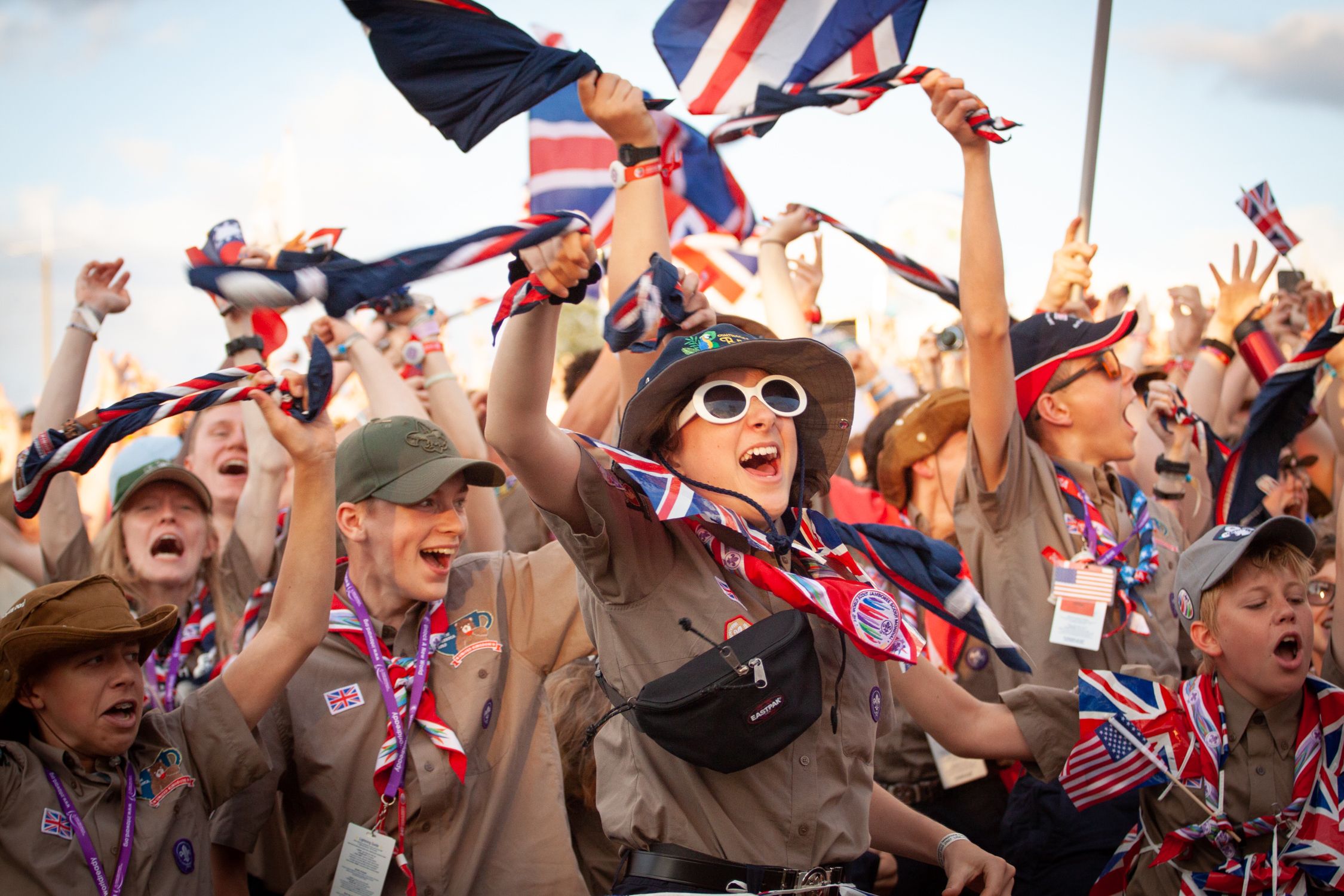 There are lots of moving parts… 

Mental and Physical Wellbeing

Mental health and wellbeing
Empowering young people
Meeting physical demands
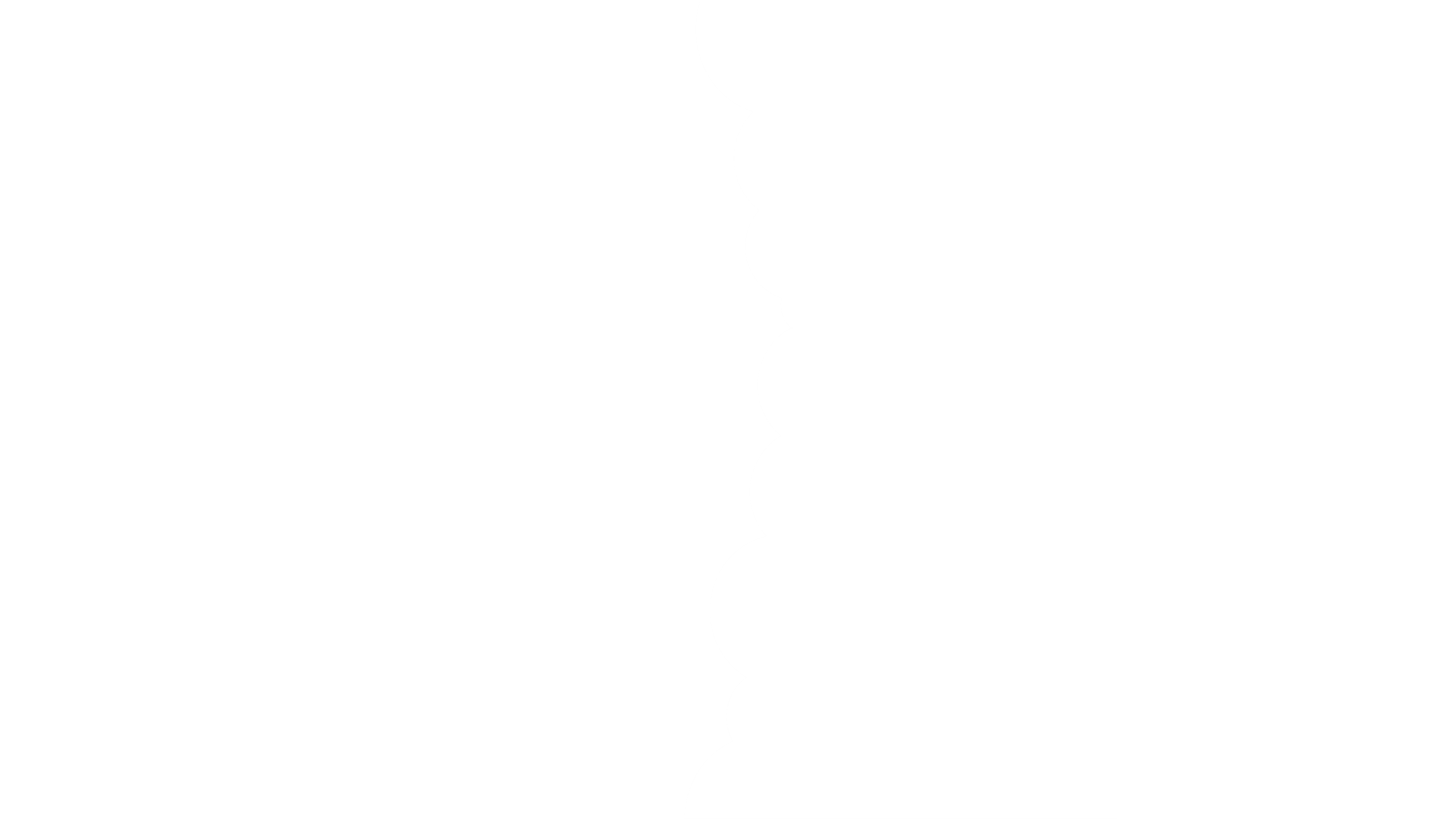 Consider time…

Fundraising
Unit Weekends (2-5)
Online training and events
Social Media
UK Contingent Events (2-3)
Parent Evenings
Building Relationships
Think big.
Dream wild.
Act together.
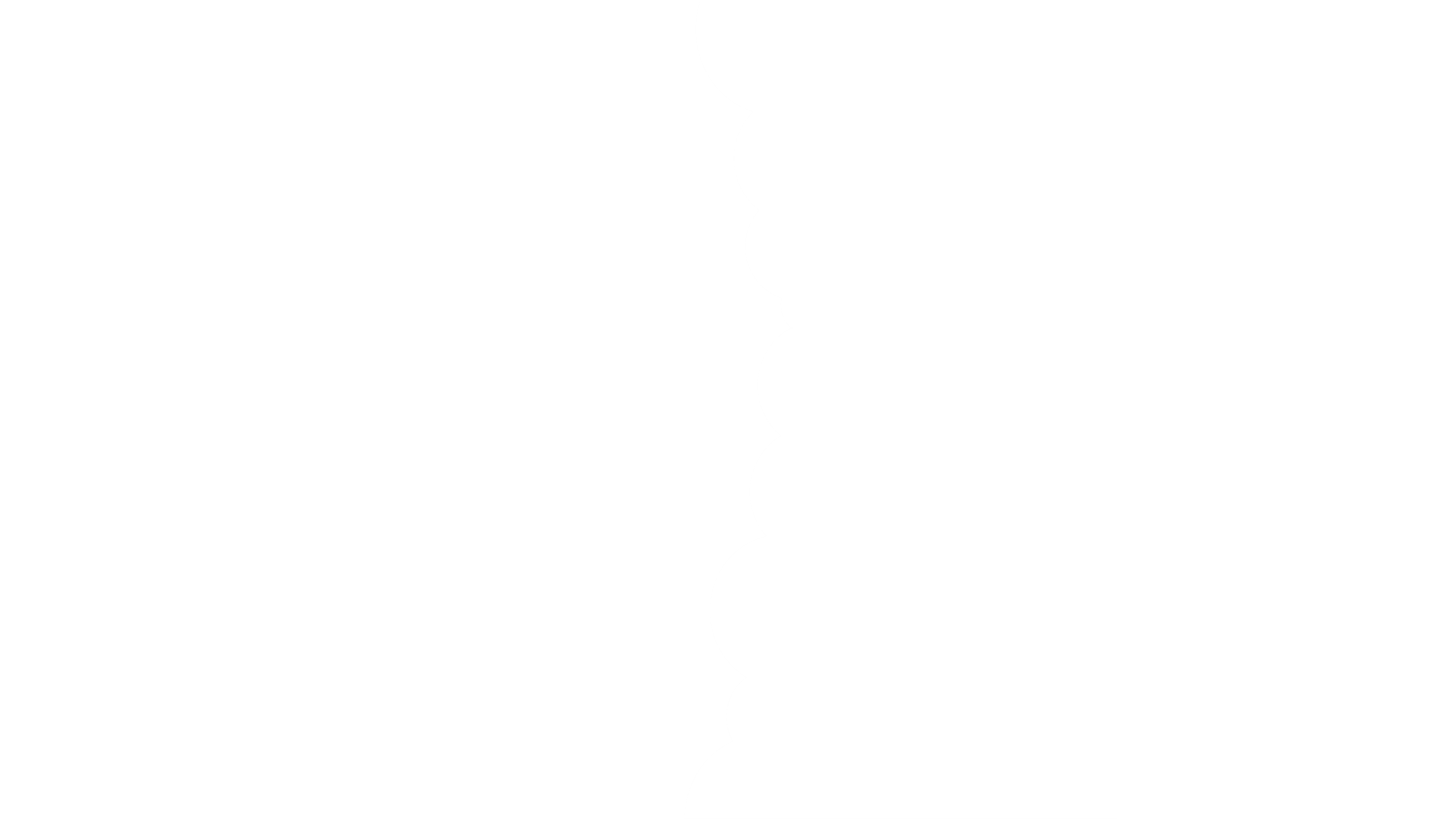 UK Contingent Support
As a Unit, you will be given the tools you need to support various aspects of the World Scout Jamboree. This may include: 
Communications Support
Youth Shaped Agenda
Mental Health Training 
Site Management Advice
Incident Management Advice
Personal Development Support 
Daily Drop Ins 
24hr Support On Event
Think big.
Dream wild.
Act together.
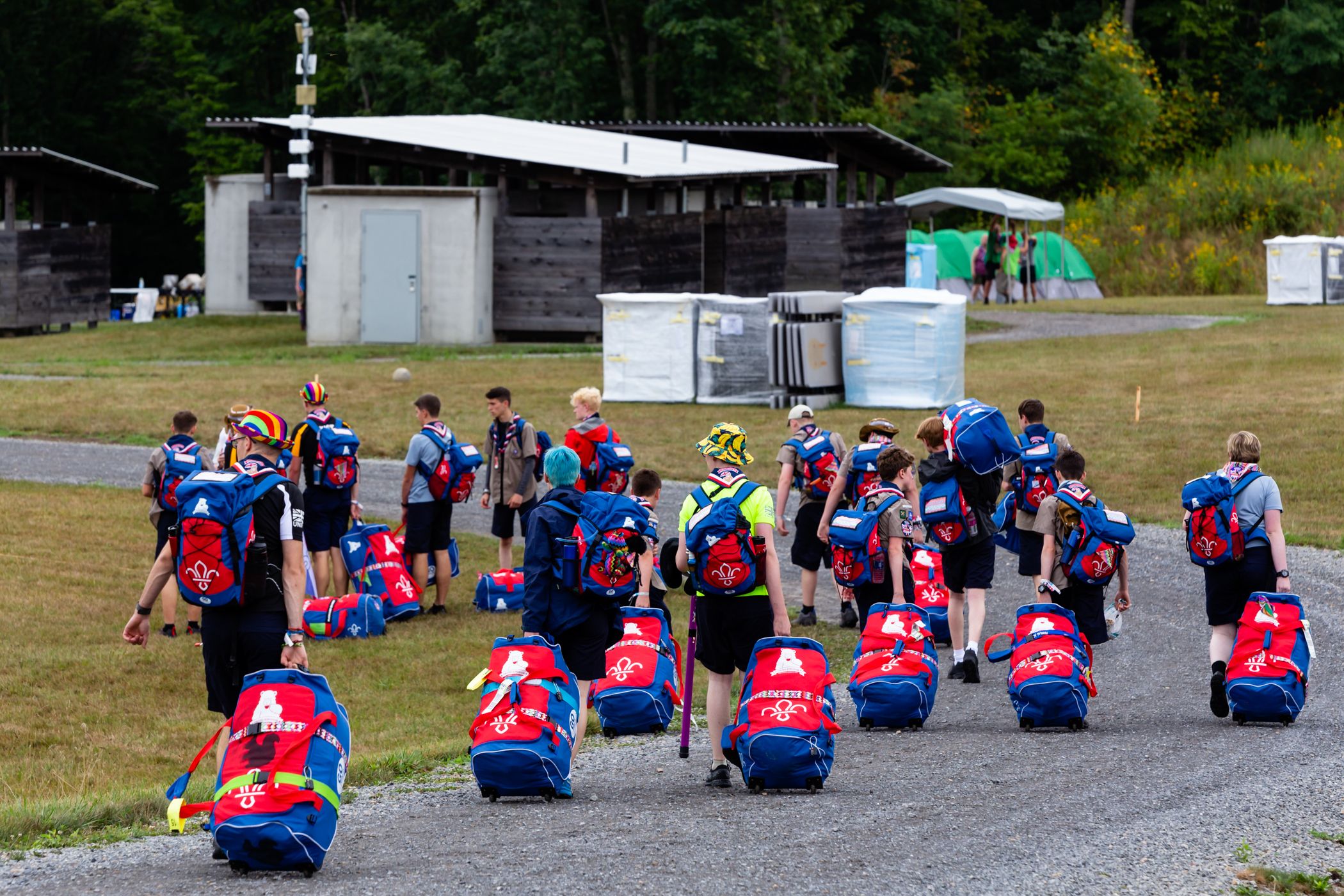 We know everyone’s experience will
be unique.

We’re going on a journey together. We’re also going on our own personal journeys, and every one of them will be different.
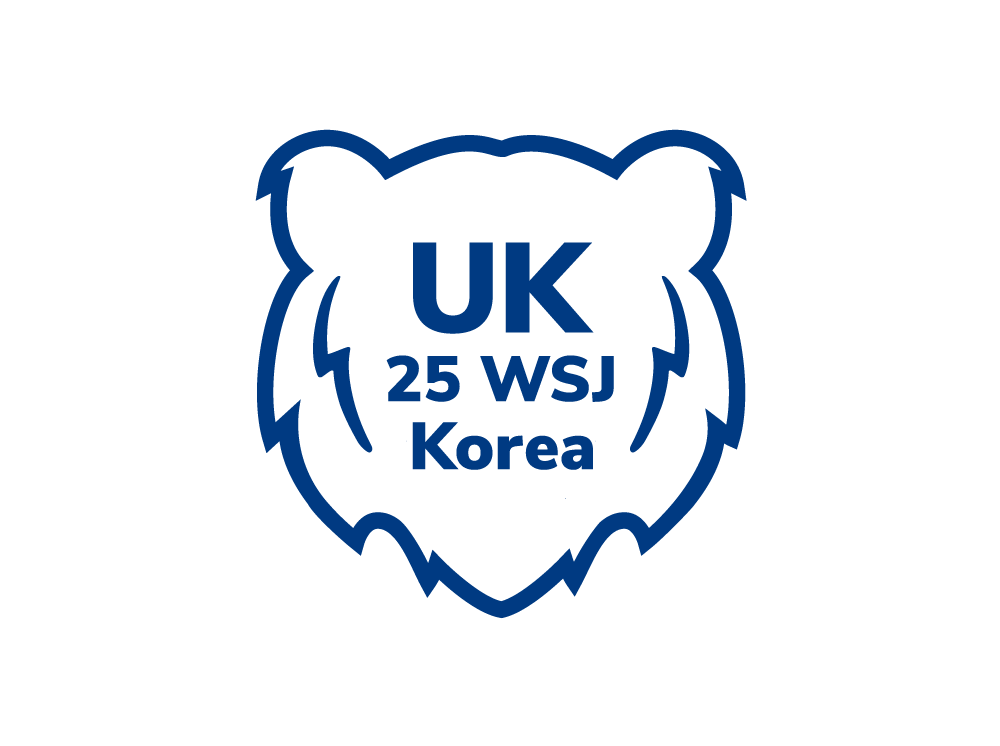 Thank you